LA CONGIUNTURA DELL’INDUSTRIA DEL VENETO ORIENTALE
Consuntivo terzo trimestre 2024
Previsioni ottobre 2024 - marzo 2025

Novembre 2024
Consuntivo terzo trimestre 2024LA PRODUZIONE INDUSTRIALE (variazione tendenziale - serie storica)
Fonte: La Congiuntura dell’Industria del Veneto Orientale - Confindustria Veneto Est, Ottobre 2024; n. casi: 836
Consuntivo terzo trimestre 2024LA PRODUZIONE INDUSTRIALE(variazione tendenziale in base alla classe di addetti)
In base alla classe di addetti
Fonte: La Congiuntura dell’Industria del Veneto Orientale - Confindustria Veneto Est, Ottobre 2024; n. casi: 836
Consuntivo terzo trimestre 2024LA PRODUZIONE INDUSTRIALE(variazione tendenziale in base al settore)
In base al settore
Fonte: La Congiuntura dell’Industria del Veneto Orientale - Confindustria Veneto Est, Ottobre 2024; n. casi: 836
Consuntivo terzo trimestre 2024FATTURATO, ORDINI, OCCUPAZIONE(variazione tendenziale - serie storica)
Fonte: La Congiuntura dell’Industria del Veneto Orientale - Confindustria Veneto Est, Ottobre 2024; n. casi: 836
Consuntivo terzo trimestre 2024FATTURATO, ORDINI, OCCUPAZIONE(variazione tendenziale - in base alla classe di addetti)
Fonte: La Congiuntura dell’Industria del Veneto Orientale - Confindustria Veneto Est, Ottobre 2024; n. casi: 836
Consuntivo terzo trimestre 2024FATTURATO, ORDINI, OCCUPAZIONE(variazione tendenziale – media primi nove mesi)
Fonte: La Congiuntura dell’Industria del Veneto Orientale - Confindustria Veneto Est, Ottobre 2024; n. casi: 836
Consuntivo terzo trimestre 2024INDICATORI FINANZIARI(percentuale aziende che dichiarano lo stato riportato - serie storica)
Fonte: La Congiuntura dell’Industria del Veneto Orientale - Confindustria Veneto Est, Ottobre 2024; n. casi: 836
PREVISIONI OTTOBRE 2024 - MARZO 2025
Previsioni OTTOBRE 2024 - MARZO 2025(valori percentuali)
Fonte: La Congiuntura dell’Industria del Veneto Orientale - Confindustria Veneto Est, Ottobre 2024; n. casi: 836
Previsioni assunzioni OTTOBRE 2024 - MARZO 2025(valori percentuali delle aziende che dichiarano l’intenzione di assumere in base ai settori considerati)
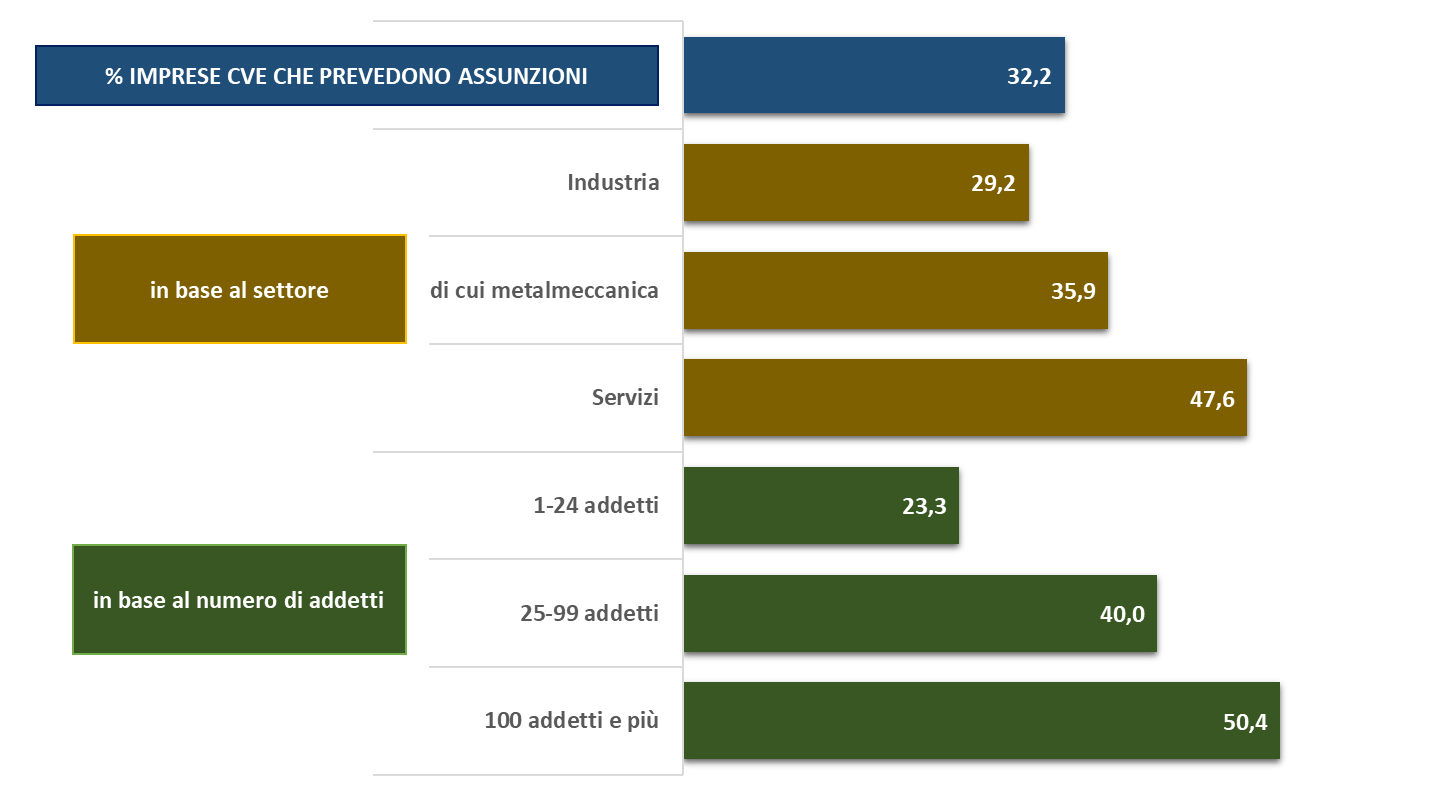 Fonte: La Congiuntura dell’Industria del Veneto Orientale - Confindustria Veneto Est, Ottobre 2024; n. casi: 836
Nota informativa